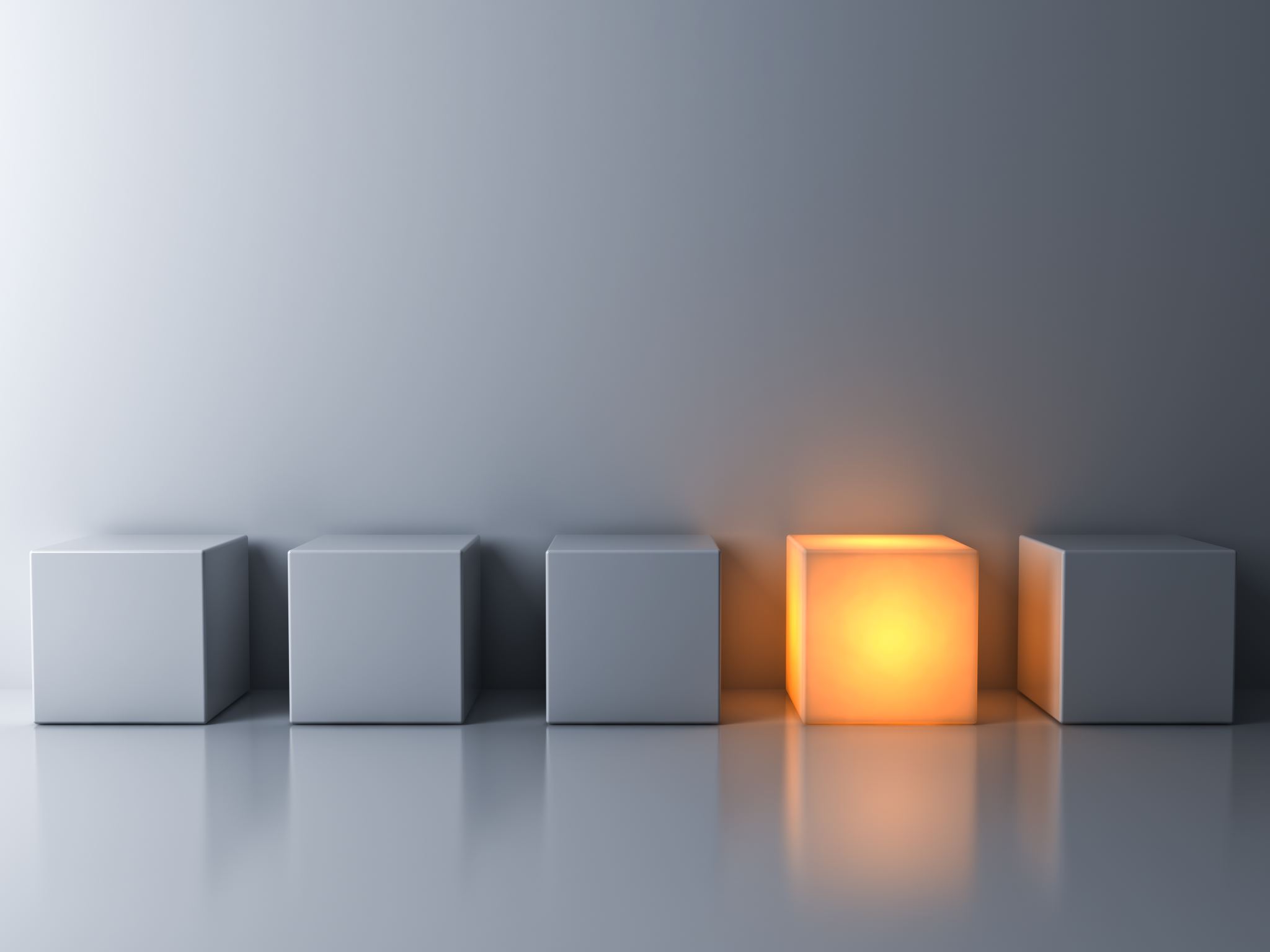 Teaching and learning with AI
DVIP - 20241010
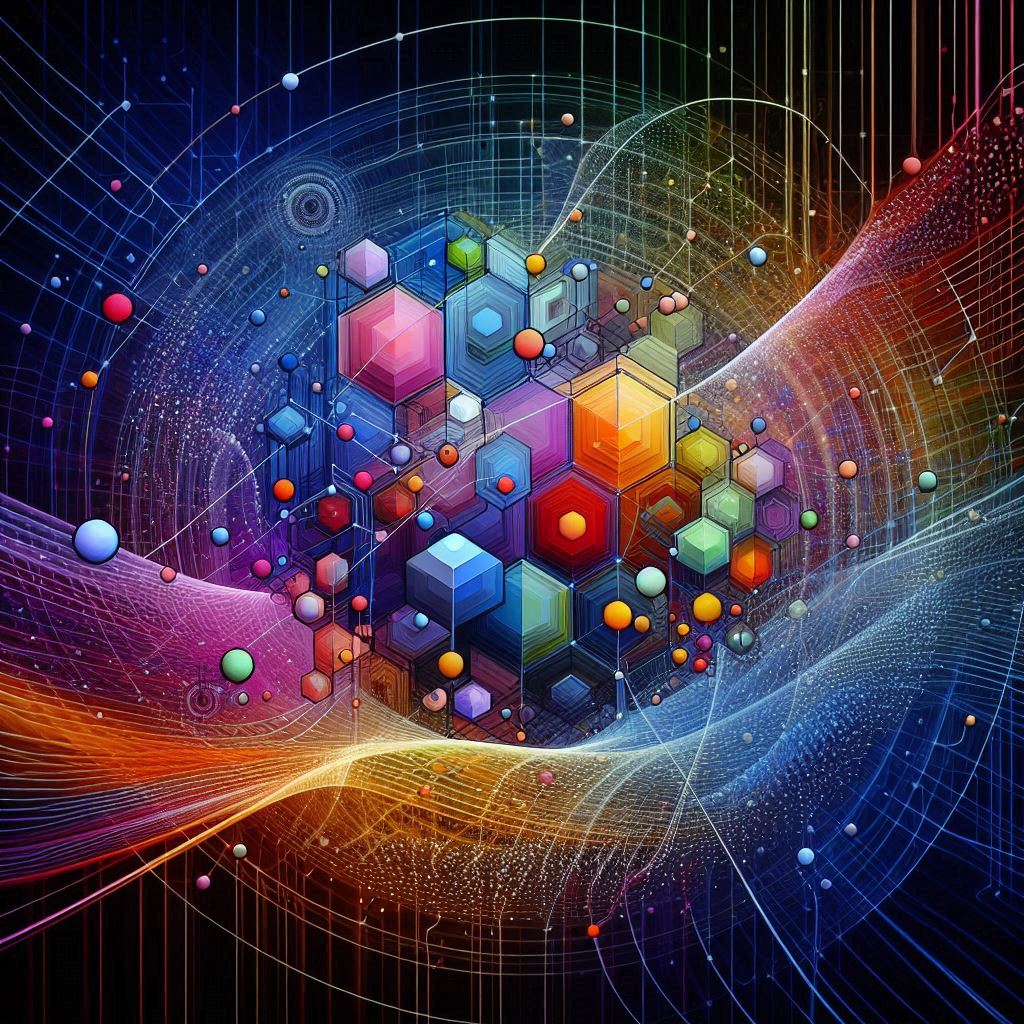 Observationsfrom many fora
outliers
regular users of
genAI for work
staff at the faculty
Abstract oil painting of complex and multi-faceted topic
Generated with AI ∙ Image Creator in Bing ∙ August 21, 2024 at 9:20 AM
[Speaker Notes: AI is a complex and multi-faceted topic, yet some commonalities can be identified.
The people who have used genAI for teaching, research, or admin tasks (beyond putting exam questions through chatGPT) is a MINORITY.
Except for a few OUTLIERS, found at faculty or even cross-university level, who have systematically used it for several tasks, perhaps even adopted a scientific approach.

IMPLICATIONS:
- If you haven’t started using it for, say teaching or research, then you are not alone, 	in fact, unless the actual users are hiding from these fora, then you belong to the majority
   and it is not too late to get started.
 - The number of people who use AI is growing, though slowly on the systematic part, reaching a tipping point
 - By now we do have some resources, tools, webinars and courses to get you started
	copilot	sciteAI (+webinar?)	slides and notes from courses & meetings
	…
Changing fast, this semester several colleagues are experimenting with AI in class, more using it for preparation]
AI and implications 		for Teaching and learning
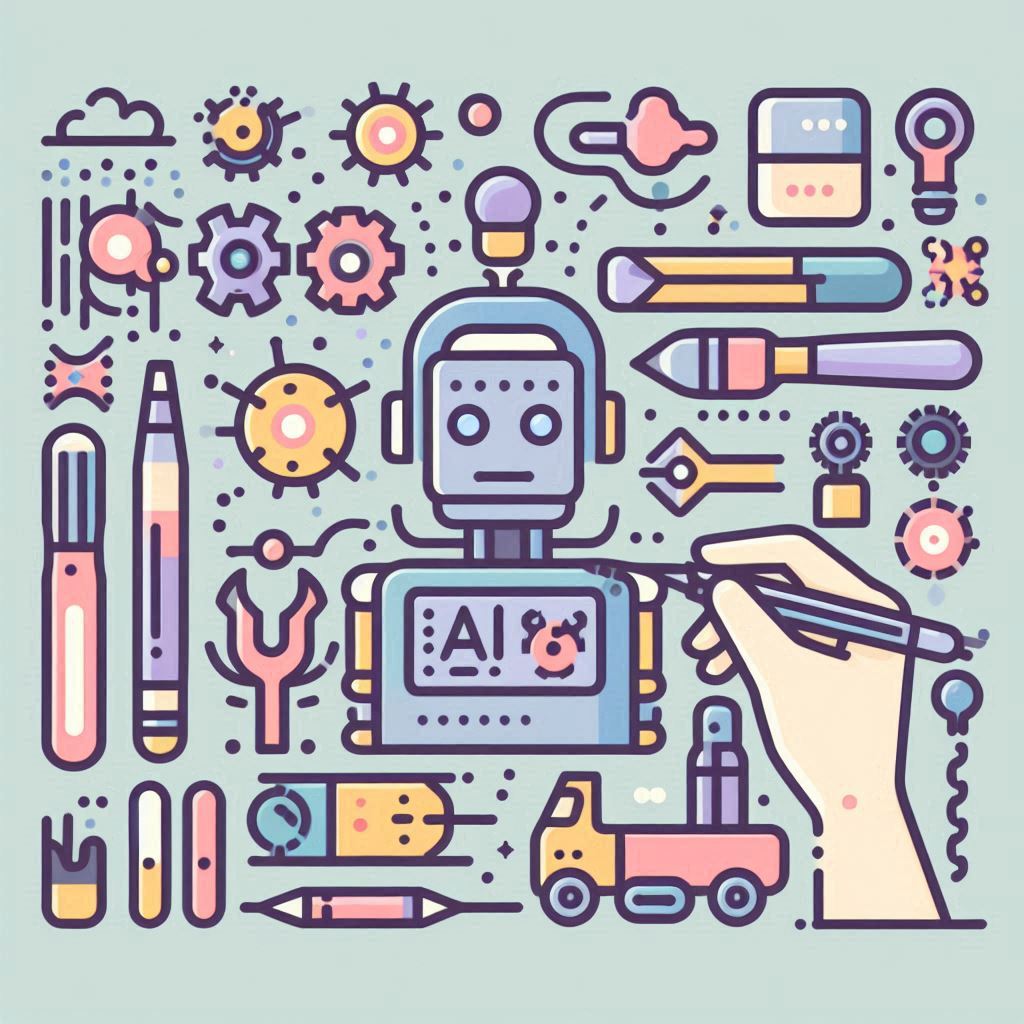 AI is a tool
Iconic diagram of AI as a tool
Generated with AI ∙ Image Creator in Bing ∙ August 21, 2024 at 10:49 AM
[Speaker Notes: Relate to AI as a tool – not an enemy or our replacement!

PRODUCTIVITY: tools can increase efficiency, the goal here is for the students to LEARN both critical thinking and foundational knowledge; AI does not eliminate need for critical thinking, it enhances it
SAFETY: risk of using AI to do your job without learning or contributing, redesign course activities may be needed
AVAILABILITY: the right tool for the right job, which to use for what, how to find them
TRAINING: having found one, successful use depend on training, who provides education, should we have a course in genAI?
EQUAL ACCESS: are premium, not all will pay (we cannot require it), should we offer it to all students; outcome consequences
MISUSE: how can we require the equality concerns, the best GPTs students to use it? Avoid copyright issues and plagiarism…]
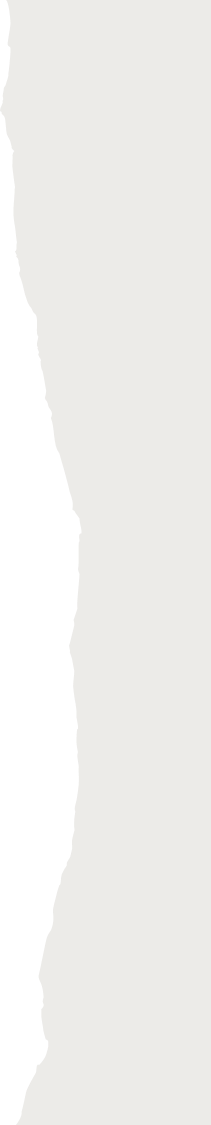 SHORT TERM

Build your AI literacy
    - experiment with small tasks
    - try different tools
    - follow a webinar/course
    - ask a co-worker
Share your experience
LONG TERM

AI is here to stay
AI will transform job roles
Educations must adapt to
    - widespread use of AI tools
    - stakeholder requirements
    - learning opportunities in AI
JOIN the discussion
Time as an ocean, digital art
Generated with AI ∙ Image Creator in Bing ∙ August 21, 2024 at 13:29 AM
[Speaker Notes: Briefly, we must adapt, no need to rush it but we should prepare:

No doubt the future is exciting and not without risk, much of which is above our pay-grade.

BUILD YOUR OWN LITERACY, only then can you evaluate the pros/cons, find good uses and avoid the bad]
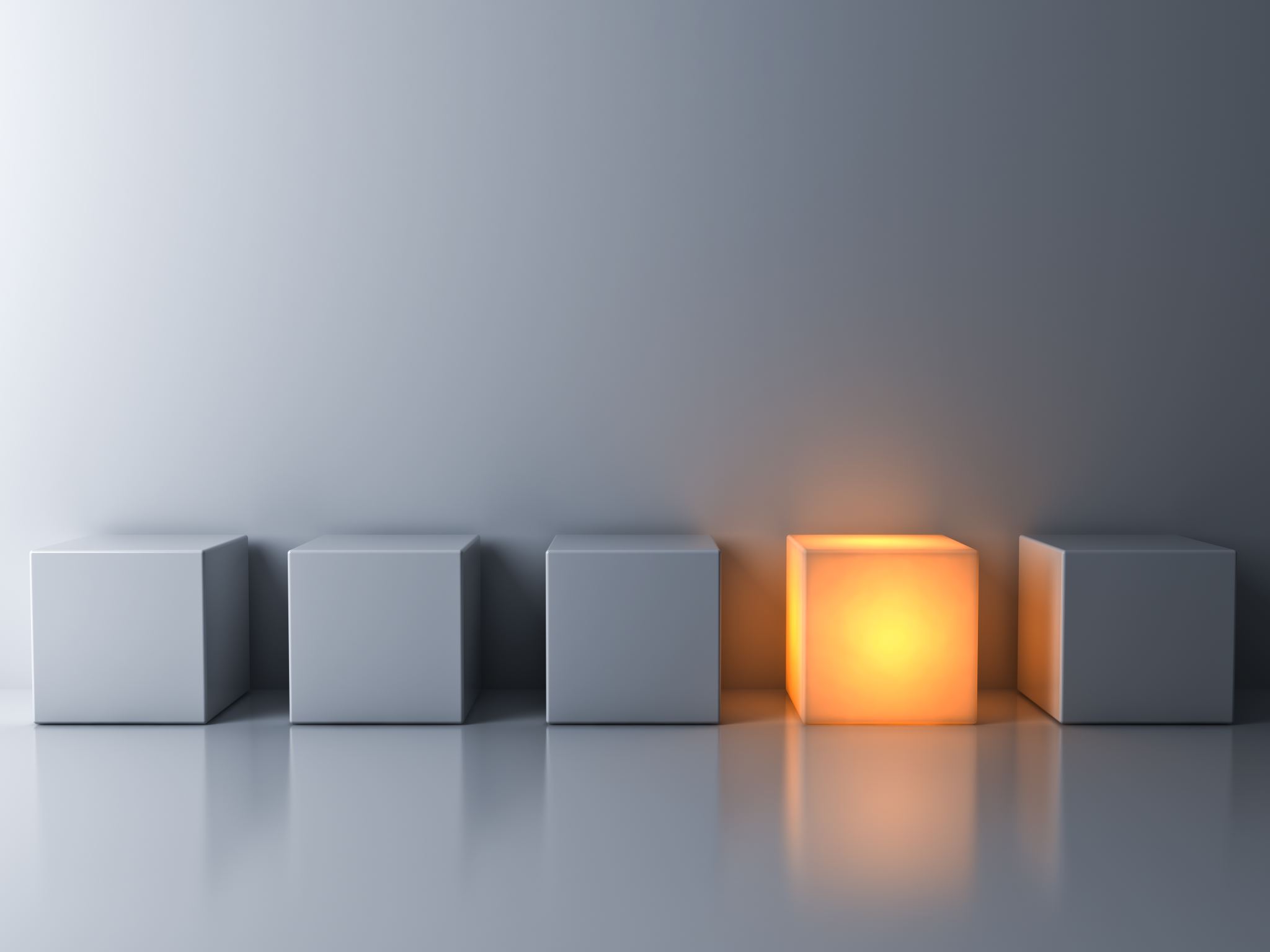 Resources
“Teaching with AI: a practical guide to a new era of human learning”, Bowen & Watson, 2024https://go.exlibris.link/2C027l2g 
“Teaching Effectively with ChatGPT”, Dan Levi, 2024https://hbsp.harvard.edu/
“Teach GenAI” course, “Learn GenAI module”https://teachgenai.au.dk/learn-genai
“Assigning AI: seven approaches for students with prompts”, Mollick & Mollick, 2023 https://www.oneusefulthing.org/